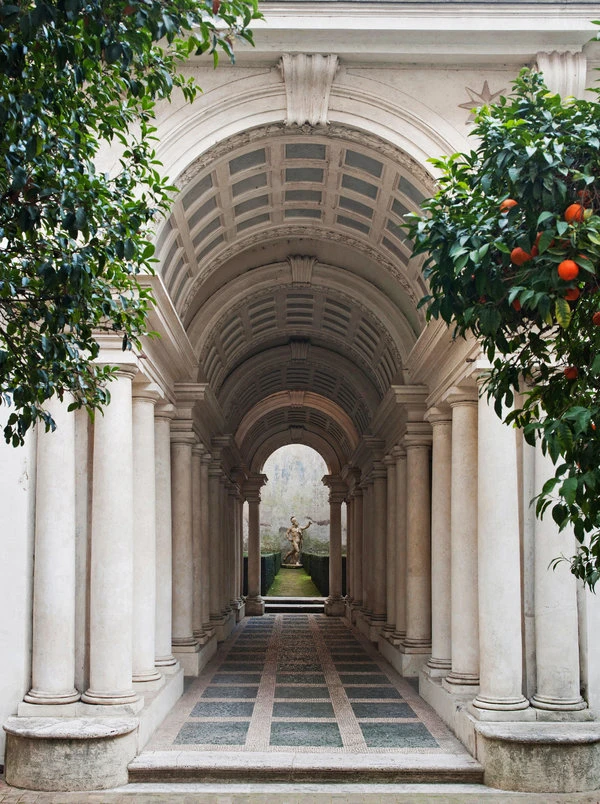 Il presidio della qualità degli appalti fra norma e governance
Una metodologia socio-giuridica per l’effettività delle garanzie e della crescita nel settore dei contratti pubblici e appalti 

Prof. Dr. Daniela Piana
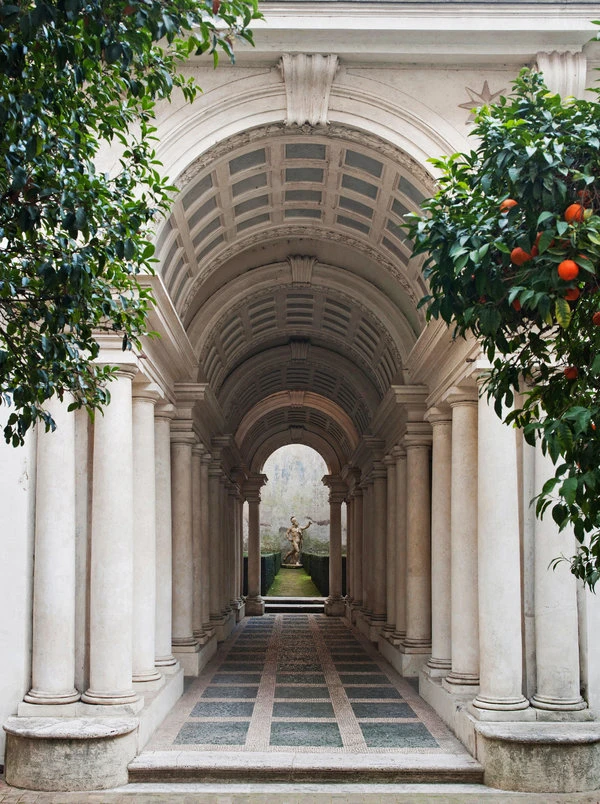 «È il demiurgo artefice in una realtà la cui materia è data»Platone, Timeo.  Il modello è per definizione quello in cui non c’è niente da cambiare […] mentre la realtà vediamo bene che non funziona e che si spappola da tutte le parti; dunque non resta che costringerla a prendere la forma del modello, con le buone o con le cattive”.I. Calvino, Palomar.
Cambiare l’oggetto di studio per cambiare il metodo di governance
Il ciclo di vita dell’azione collettiva che scaturisce dalla gara
La prospettiva aperta dal nuovo Codice degli appalti
Bilanciamenti micro
Effetti di sostenibilità macro
Costi di deviazione connessi con la trasparenza 
Costi di monitoraggio abbassati attraverso la condivisione dati 
Utilità attensa inter-temporale per PMI legata alla possibilità di rinegoziazione /indicizzazione prezzi
Costi più alti per deviazione dalla norma
Denotazione cogenza e natura della norma 
Formazione 
Help desk presso la PCdM
Linee guida di applicazione 
Sand Box – vigilata
Sul crinale di un passaggio di paradigma
Frattura funzionale
Catalizzatori di cambiamento
Il PNRR 
Il cambio di equilibrio fra variabili in gioco
La valorizzazione della realtà e delle diversità territoriali 
Il passaggio dalla qualità by design alla effettività (anche quando si parla di garanzie)
Il nuovo codice appalti 
La ratio sottesa alla 
elaborazione del nuovo 
codice appalti 
Il follow up
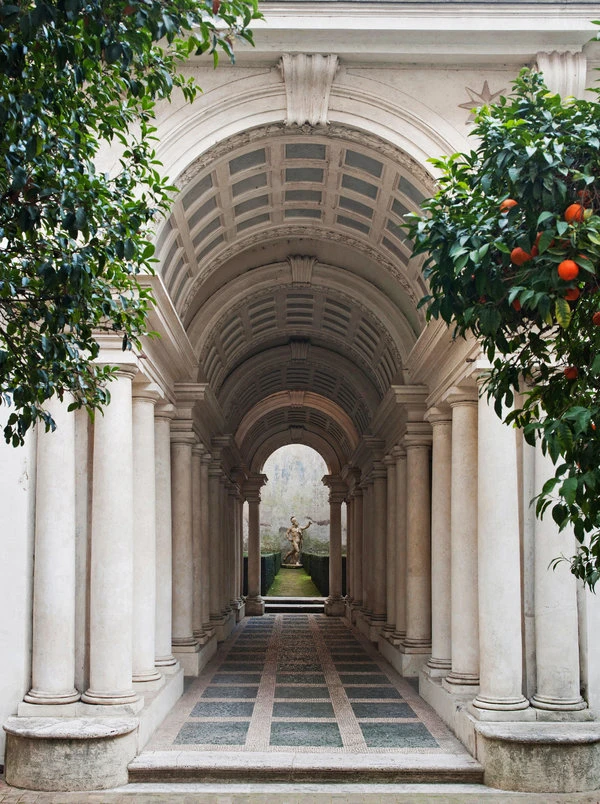 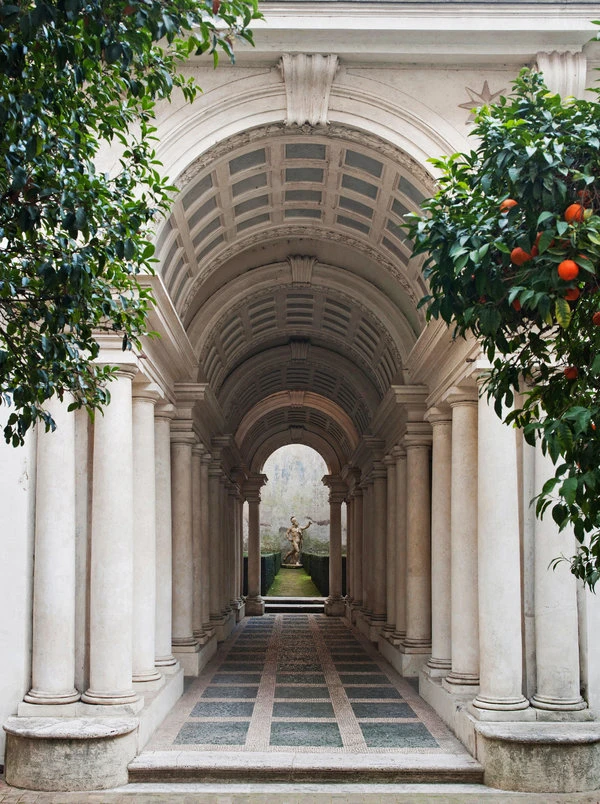 Il principio guida (non solo nella progettazione normativa)
Favorire 
una più ampia libertà di iniziativa e di auto-responsabilità delle stazioni appaltanti, 
valorizzandone 
autonomia 
discrezionalità  (amministrativa e tecnica)
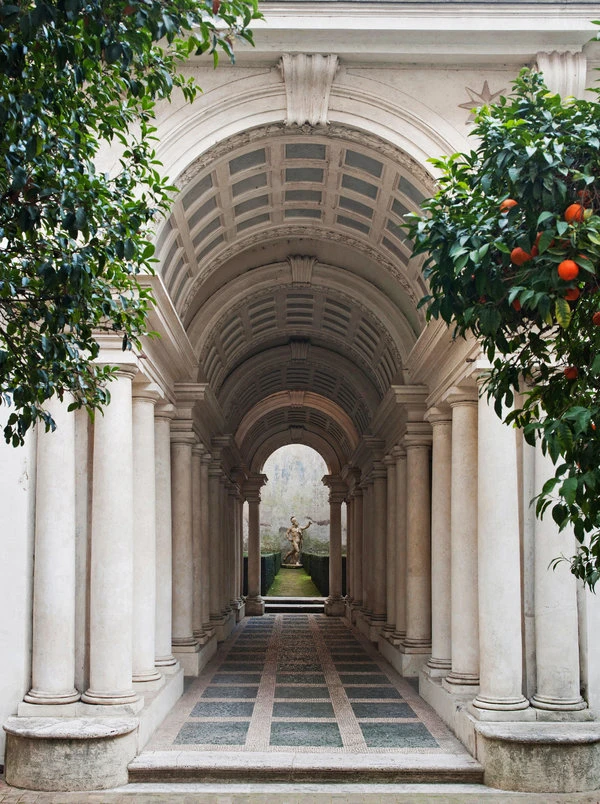 Obiettivo della presentazione
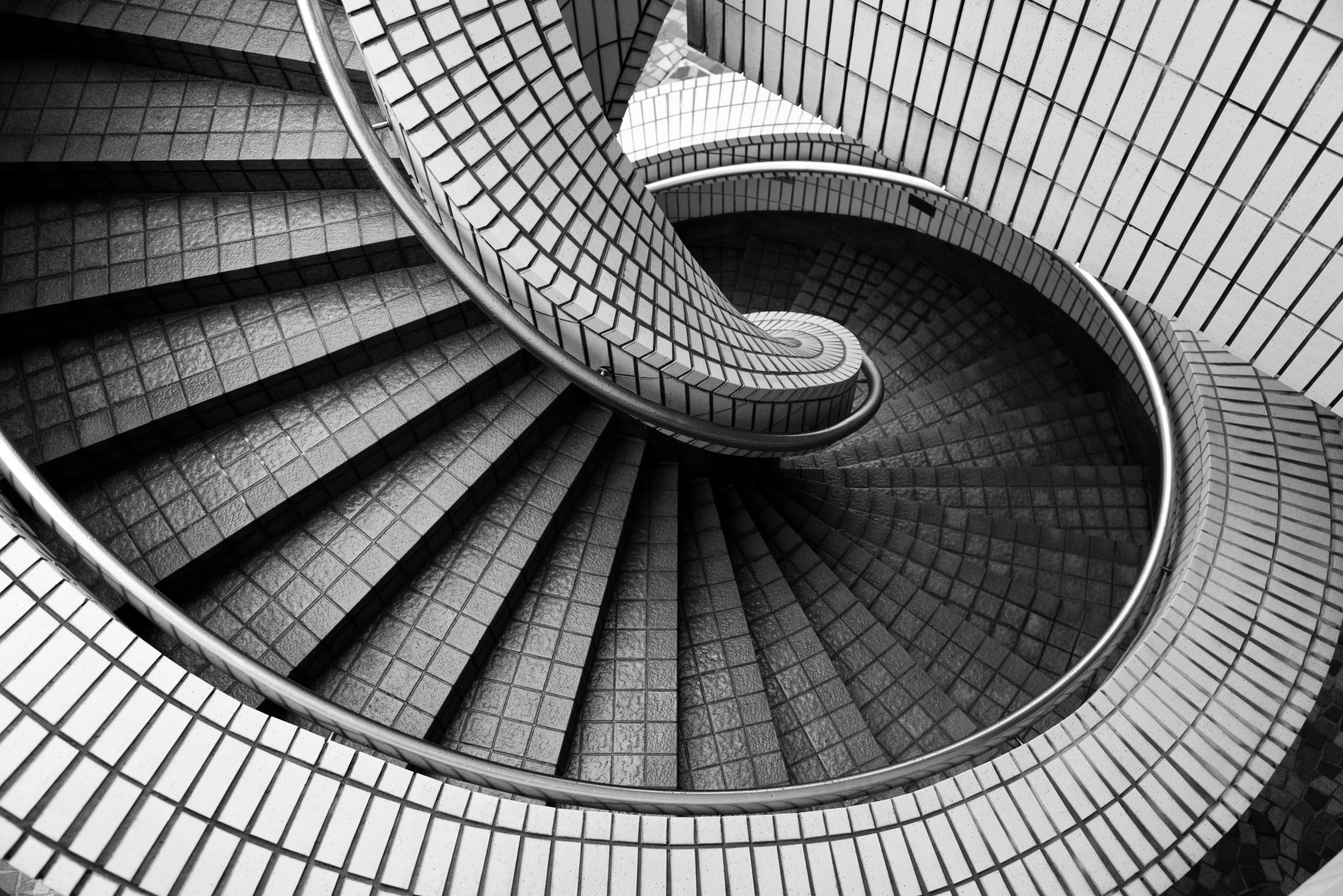 Fra livelli di governo
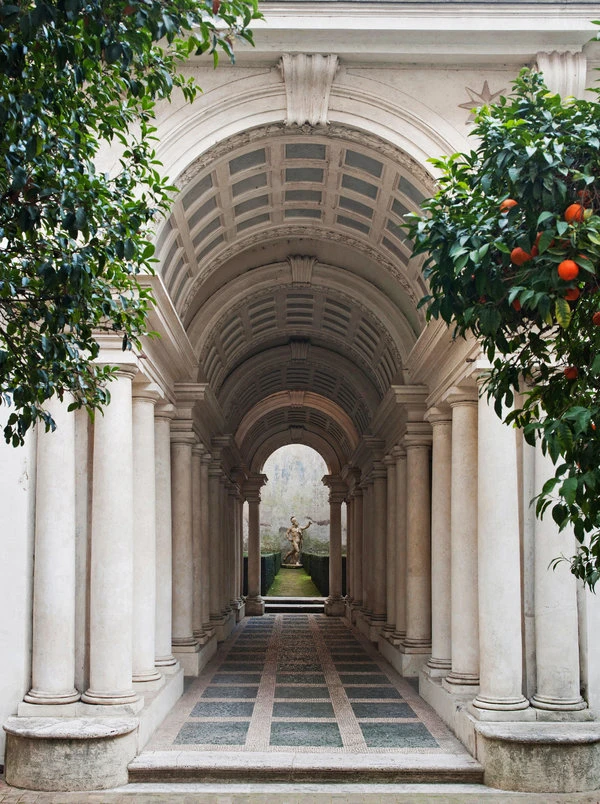 Multi-livello: le variabili già in essere
Già nel 2014, l’Europa ha definito i tratti fondamentali per regolamentare il mercato pubblico degli appalti: semplificazione e trasparenza; riduzione degli oneri a carico delle imprese; facilitazione dell’accesso a micro, piccole e medie imprese. Indicazioni però decisamente mancate dalla riforma del 2016 e dai successivi correttivi.
La delega per il nuovo codice offre oggi quindi una straordinaria opportunità per disegnare un assetto di regolamentazione organico, innovativo così da porre le condizioni per un mercato efficiente nelle dinamiche e capace di qualificare al meglio la spesa pubblica.
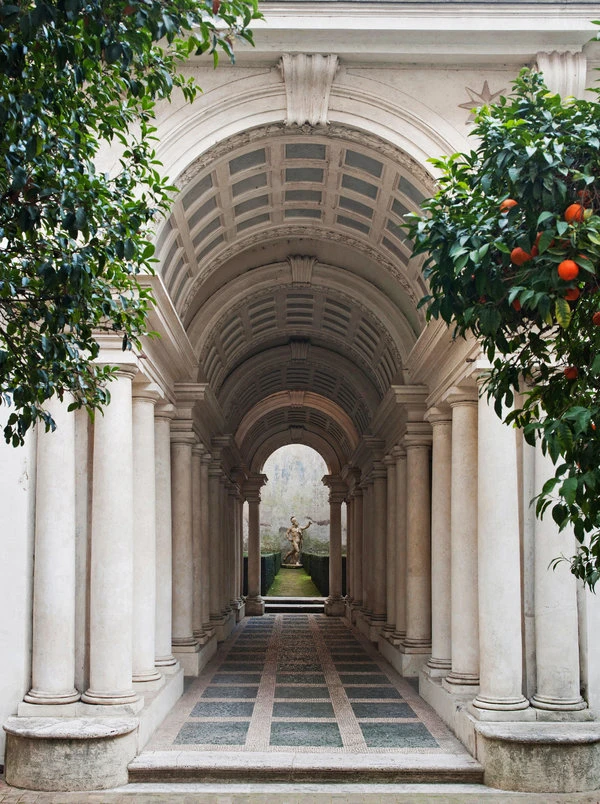 Le forme della normatività di una arena di politica pubblica multi-livello:
Direttive europee (2014/24/UE sugli appalti pubblici nei cd. “settori ordinari”; 2014/25/UE sugli appalti nei “settori speciali”, acqua, energia, trasporti, servizi postali; 2014/23/UE sull’aggiudicazione dei contratti di concessione).
Normativa nazionale primaria e secondaria 
Soft law 
Prassi 
Normatività diffusa – cosa si può fare 
Norme e standard di qualità di carattere tecnico
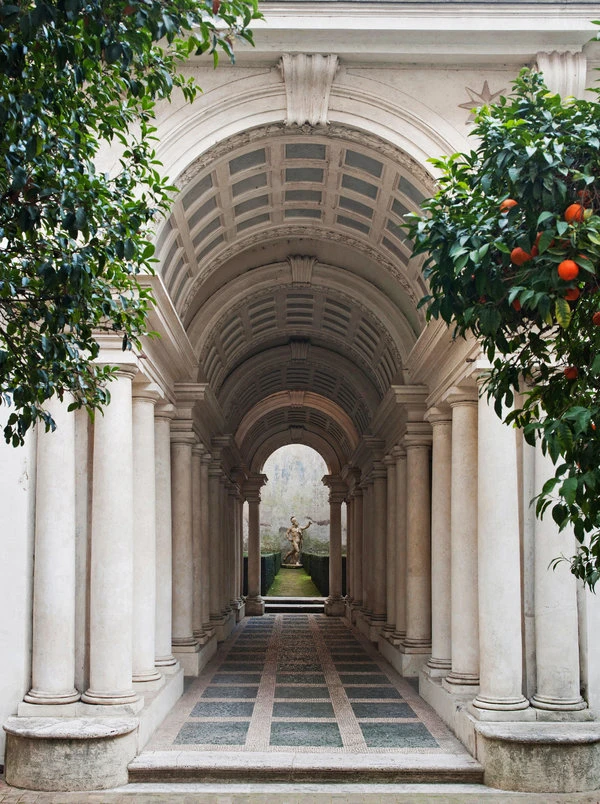 Lo studio pilota del 2021-2022
PRESUPPOSTO E IMPOSTAZIONE CONCETTUALE 

La norma del diritto dunque è intesa come una variabile ossia un fattore che, entrando nel puzzle di interazione fra Stato e imprese e fra questi due e il cittadino, finisce – in quanto fattore – per interagire con molti altri fattori di natura non giuridica.
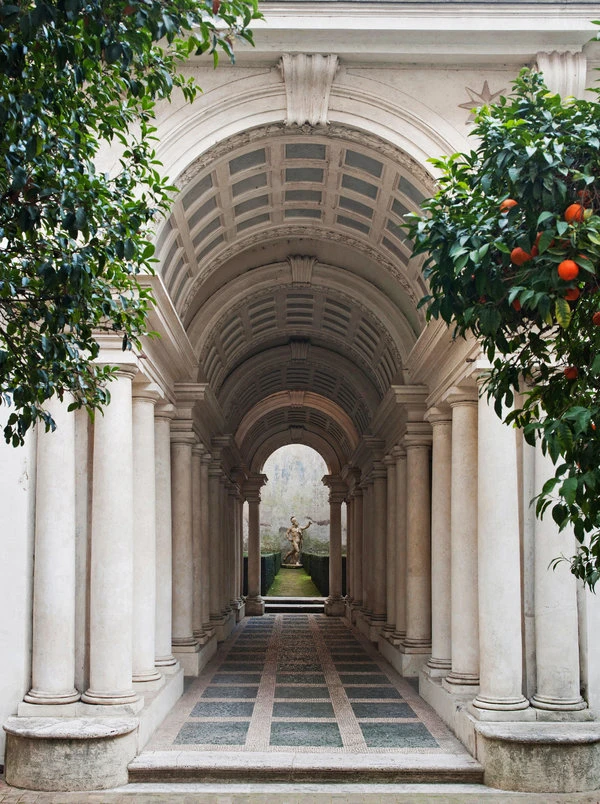 Nella continuità con il lavoro svolto dall’US
1. rapporti di analisi del contenzioso amministrativo in materia di contratti pubblici e gare del periodo 2016-2018; 
2. le pronunce delle alte corti così come osservate dalla attività di studio e ricerca dell’Ufficio studio della Giustizia amministrativa per il periodo 2020-2021; 
3. A TITOLO EURISTICO le decisioni del Tribunale amministrativo regionale della Emilia-Romagna come approfondimento di verifica delle ipotesi di lavoro
4. contenuti delle discussione con i vertici dei Tribunali amministrativi regionali di quattro sedi giurisdizioni. 
Il rapporto del 2017-2018 è di particolare interesse (post entrata in vigore del D. leg. 50 del 2016). 
Le ricerche sociologiche ed economiche di analisi delle politiche pubbliche con particolare riferimento agli studi post aggiudicazione – fase esecuzione.
Integrazione fra fonti: verso una bussola della governance inter-operabile
Quali informazioni trarre da ciascuna delle fonti?
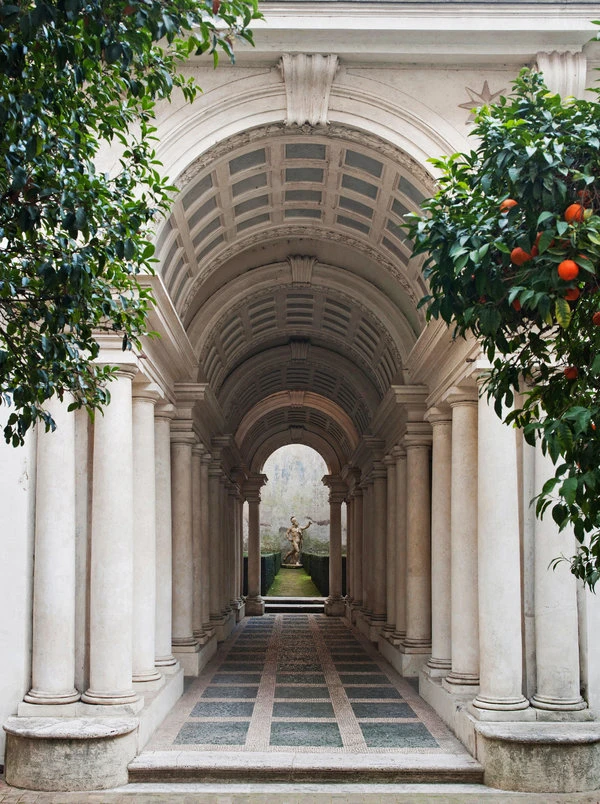 Il profilo dei «giocatori»
Variabili che fa(ra)nno la differenza
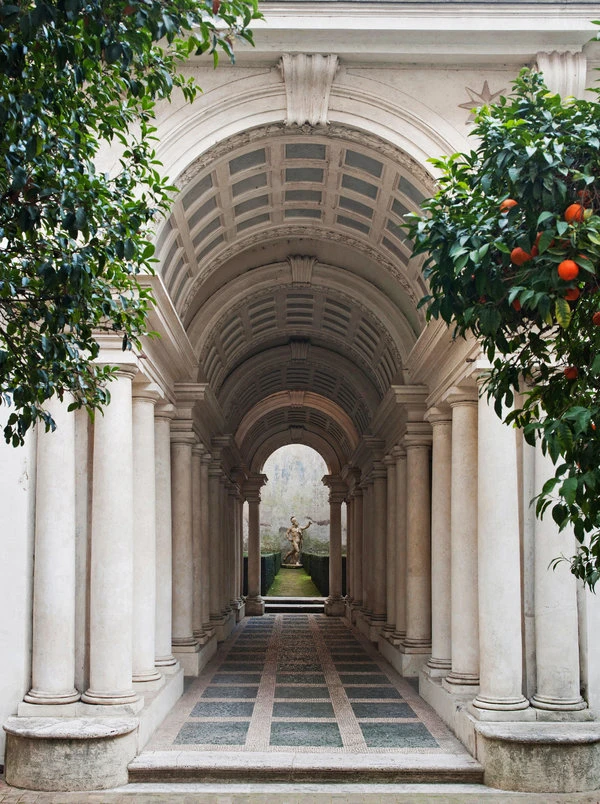 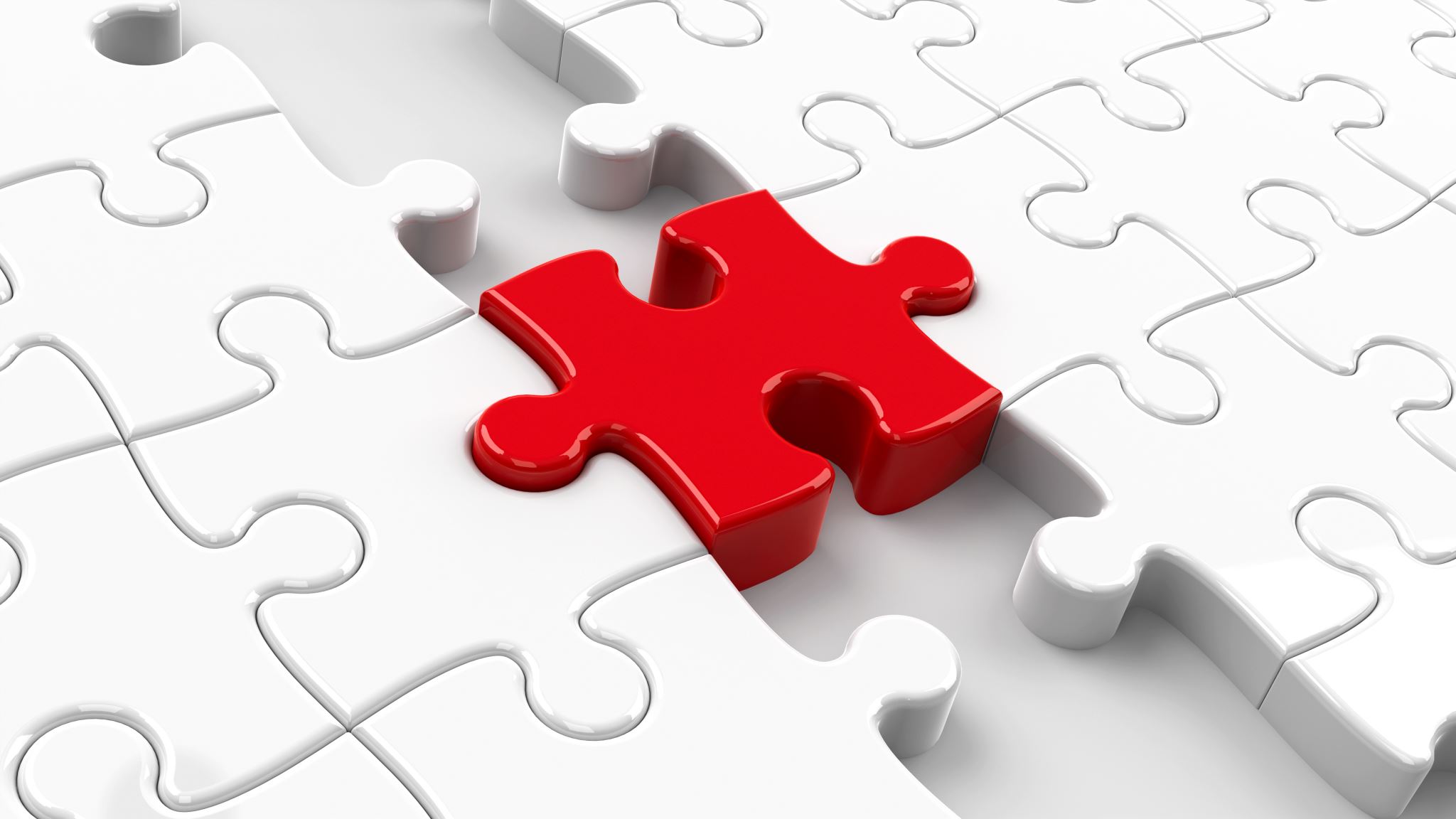 Cosa fa la differenza rispetto a cosa?
Articolo 1. Principio del risultato. Articolo 2. Principio della fiducia. Articolo 3. Principio dell’accesso al mercato. Articolo 4. Criterio interpretativo e applicativo. 

4. Il principio del risultato costituisce criterio prioritario per l’esercizio del potere discrezionale e per l’individuazione della regola del caso concreto, nonché per: a) valutare la responsabilità del personale che svolge funzioni amministrative o tecniche nelle fasi di programmazione, progettazione, affidamento ed esecuzione dei contratti; b) attribuire gli incentivi secondo le modalità previste dalla contrattazione collettiva.
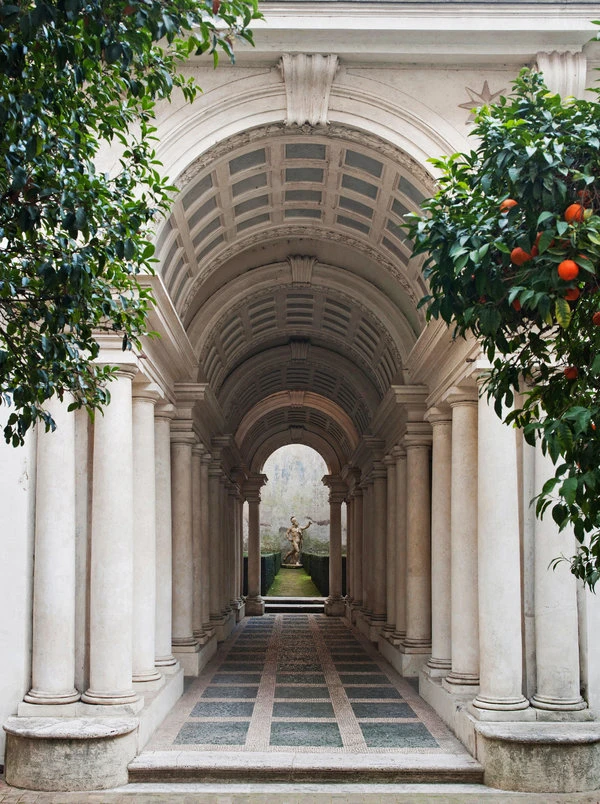 Il nuovo Codice
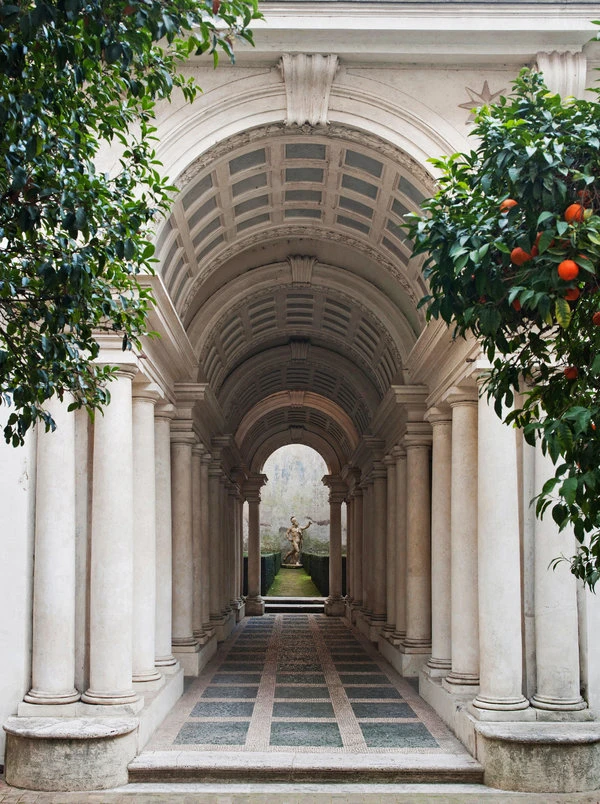 DALLA RICERCA ALLA ATTUAZIONE DEL CODICE
POLITIICHE DI INTER-OPERABILITA’ (ART 22) 
POLITICHE D FORMAZIONE DEL PERSONALE PA (ART. 19 COMMA 5)
POLITICHE DI INTRODUZIONE E SPERIMENTAZIONE DI PROCEDURE AUTOMATIZZATE – O SEMI-AUTOMATIZZATE (ART. 19 COMMA 8)
ART. 22 LETTERA «F» FASCICOLO DELLA GARA


DOCUMENTI NATIVI DIGITALI => APPRENDIMENTO
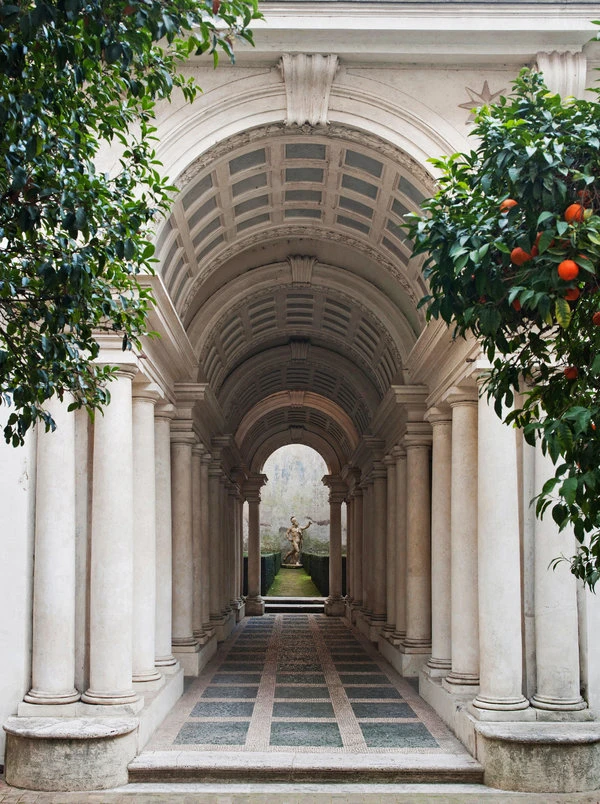 UN ECOSISTEMA CHE SI DEVE «PENSARE E GOVERNARE»
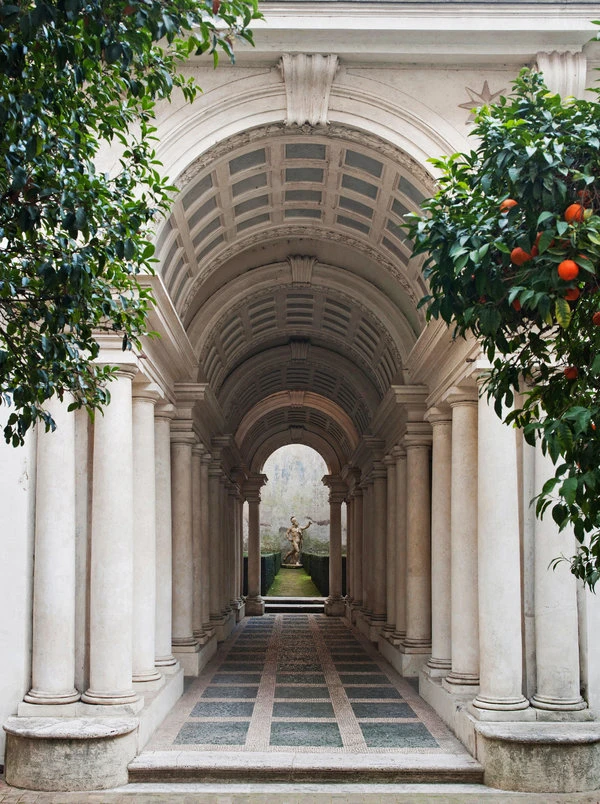 CONDIZIONI DI APPRENDIMENTO NELL’ECOSISTEMA
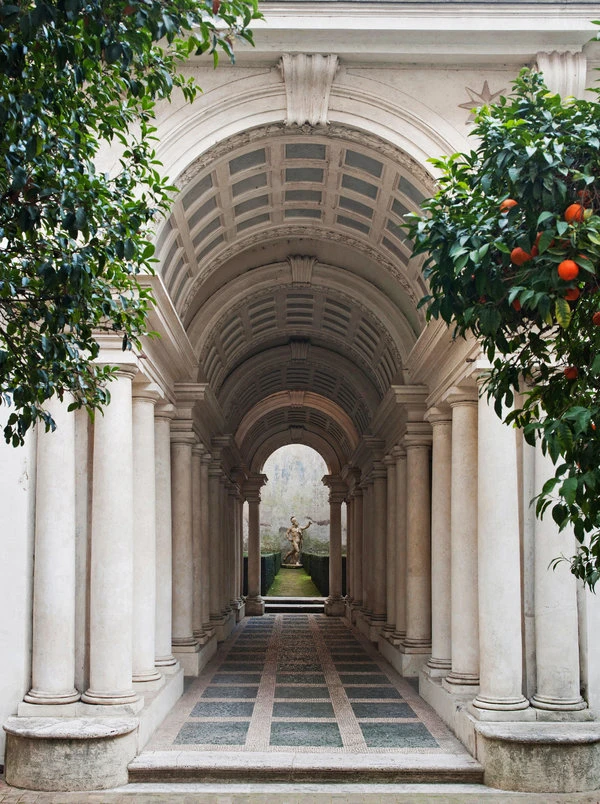 PROGETTAZIONE
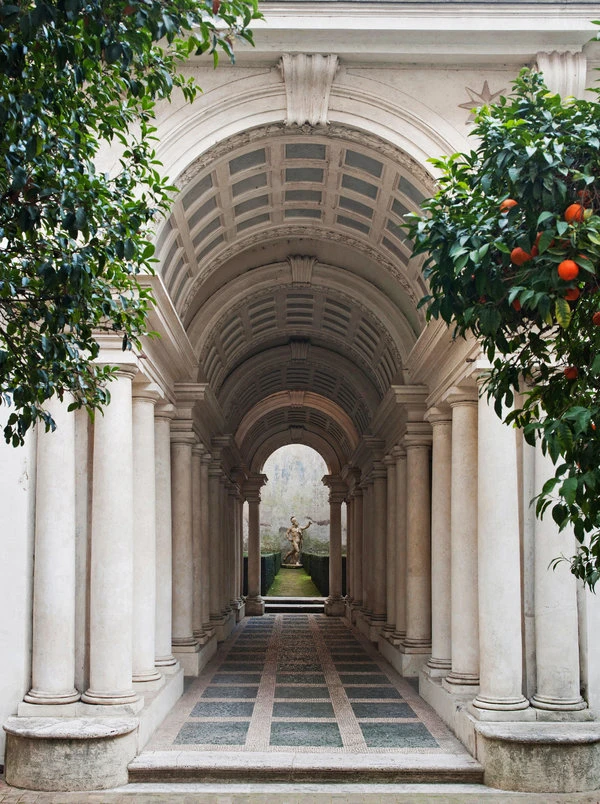 LA DIVISIONE IN LOTTI
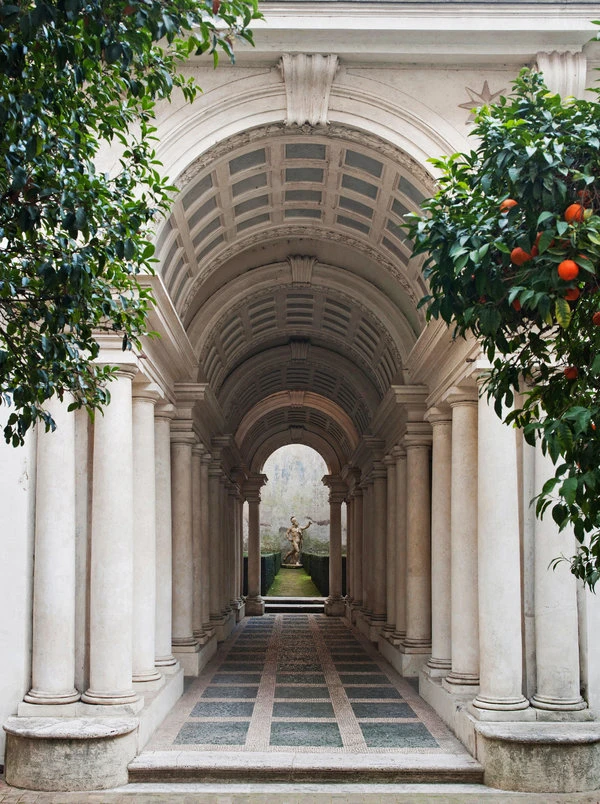 Il nuovo Codice
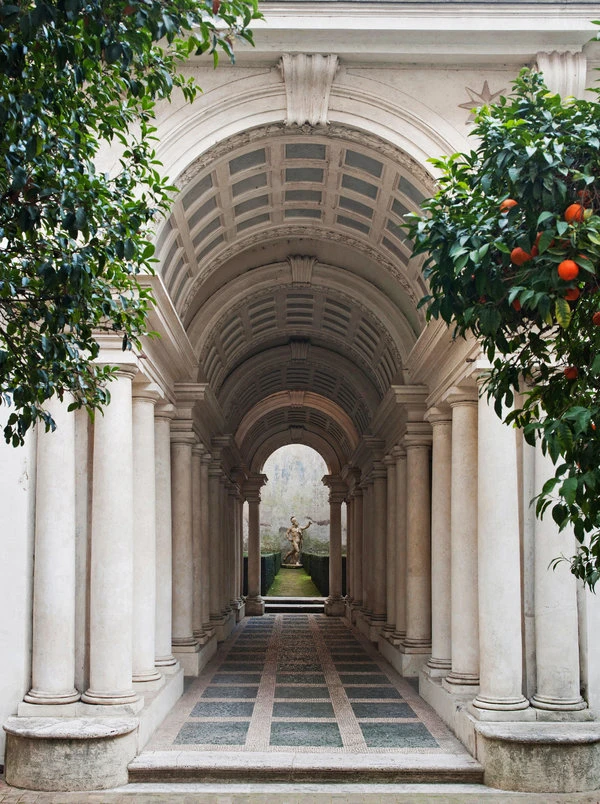 I PROFILI EXTRA GIURIDICI CHE COSTITUISCONO LE CONDIZIONI DI RISULTATO